План по самообразованию
II младшая группа № 8 «Солнышко»
Состав группы
Название (тема) проекта
«Создание условий для познавательного и творческого развития младших дошкольников через реализацию инновационных  экологических проектов»
Цель, задачи
Цель: создать условия для познавательного и творческого развития младших дошкольников через реализацию экологических проектов
Задачи:
Познакомить детей с первоначальными основами фенологии –науки о динамике сезонного развития природы;
Развивать экологическое сознание в процессе проведения элементарных опытов;
Развивать понимание взаимосвязи мира растений, животных и природных факторов;
Сформировать элементарные экологические знания и представления через прогнозирование;
Развивать творческие способности детей, через   нетрадиционные техники рисования , используемые при закреплении результатов наблюдений, экспериментирования.
Воспитывать бережное отношение ко всему живому, любовь к природе.
Сентябрь
Тема: «Осень кисточку достала, все вокруг разрисовала»
Цель: Познакомить детей с феноявлением – осеннее окрашивание листьев.
Участники проекта:  дети, воспитатели, родители
Мероприятия:
Наблюдение за изменением цвета листьев березы и клена на прогулке
Чтение художественной литературы, И. Бунин «Листопад», «Бродит осень по дорожке…», «Падают листья», 
Пальчиковая игра «Пошли пальчики гулять, стали листья собирать»
Подвижная игра «Мы листики осенние на дереве сидели»
Дидактические игры: «Разложи листья по цвету», «Листопад», «Узнай чей листик»
 Нетрадиционное рисование  отпечатки осенних листьев «Разноцветные листочки»
Пластилинография «Осенние листочки»
Коллективная  аппликация из сухих листьев «Осенний букет»
Рассматривание сюжетных картин и иллюстраций: «Осень», «Листопад»
Работа с родителями:
 - Предложить  прогуляться с детьми по осеннему парку и собрать  букет из осенних листьев.
- Консультация «Фенология  для детей»
Продукт : Выставка «Осенние листики»
Октябрь
Тема:  «Ветер дует по полям» 
Цель: Формировать представления о ветре и его свойствах. Познакомить с феноявлением  - листопад.
Участники проекта:  дети, воспитатели, родители
Мероприятия:
 Наблюдение за ветром на прогулке (наблюдение как раздувается ветровой рукав, как вращается флюгер, как крутятся султанчики, как наклоняются деревья)
 Игры с султанчиками, вертушками, мыльными пузырями;
Чтение художественной литературы : сказки «Где живет ветер?», «Пузырь, соломинка и лапоть», разучивание стихотворения (Г. Лагздынь) «Ветерок»
П. /и «Раздувайся пузырь», «Снежинки и ветер», «Осенний ветер и листочки»
Опытно – экспериментальная деятельность «Где ты ветер, ветерок?», «Откуда берется ветер?»
Настольный театр резиновых игрушек сказка «Где живет ветер?»
Веселая гимнастика «Непоседа ветер»
Аппликация «Осенний листопад»
Лепка «Воздушные шары»
Рисование в технике кляксография
Прослушивание звуков ветра
Работа с родителями:
- Предложить  «Сделать ветер» - сложить из тетрадных листов «гармошки», сделать большой и маленький веер, скрутив и закрепив ручки скотчем. Взять большой веер и помахать им перед лицом ребенка, а потом маленьким – от какого веера ветерок сильнее.
- Предложить понаблюдать за движением облаков на небе, за деревьями в ветреную погоду.
Продукт:  Презентация «Ветер, ветерок»
Ноябрь
Тема: «Прилетели снегири» 
ЦЕЛЬ: Познакомить детей со снегирем и феноявлением появление снегиря.
Участники проекта:  дети, воспитатели, родители
Мероприятия:
НОД по  ознакомлению с окружающим миром «Прилетели снегири»
Разучивание стихотворения с использованием мнемотаблиц «Вон на ветках  - посмотри в красных майках снегири»
Чтение художественной литературы: Шапиро Татьяна  «Снегирёк пустился в танец»
Физкультминутка «Снегири», «Перелетные птицы»
Лепка «Угощение для снегирей»
Рисование тычком сухой кисти «Снегирь»
Аппликация «Снегири прилетели»
Инсценировка стихотворения «Мы столовую открыли» 
Подвижные игры «Птички», «Быстро в домик»
Работа с родителями : 
Изготовление шапочек птиц, для инсценировки стихотворения;
Консультация для родителей «Как и из чего можно сделать кормушку для птиц».
Продукт: Мастер - класс  для родителей с детьми  по изготовлению игрушки своими руками «Снегирь»
Декабрь, январь
Тема: «Намело, на вьюжило все деревья в кружеве» 
Цель: Расширить представления детей младшего дошкольного возраста о признаках, характерных для зимы, о природных явлениях в зимний период.
Мероприятия:
 Чтение сказки и обсуждение Г. Остера «Петька-микроб: про Петькиного друга Ангинку».
 Прослушивание сказки Н. Калининой «Про снежный колобок».
 Наблюдение за снегом на прогулках: за падающим снегом; рассмотреть снег, из чего состоит; рассмотреть грязный снег. 
 Беседы: «Снег хорошо это или плохо?», «Из чего состоит снег?», «Кто гуляет по снежку?», «Может ли снег нанести вред здоровью?»
 Рассказ медсестры, как снег влияет на здоровье человека. 
 Игры со снегом: рисуем на снегу, лепим куличи, делаем пирожные изо льда, лепим фигуры. 
 Просмотр презентации «Где живут микробы?».
 Рассматривание фотографий
Проведение  опытов и экспериментов:
Опыт 1: Рассматривание снега через лупу.
Опыт 2: Рассматривание снега на улице.
Опыт 3: Наблюдение за таянием снега в теплом помещении.
Опыт 4: Сравнение растаявшего снега и водопроводной воды.
Опыт 5: Очищение воды через фильтр, рассматривание фильтра.
Опыт 6: Сравнивание снега и льда. Провести исследование снега : познакомить со свойствами снега (холодный, лёгкий, тает в руках, липкий); определить загрязнённость снега свежевыпавшего и лежавшего; подвести к пониманию, что снег опасен для здоровья человека.
 Загадывание загадок про зиму и про снег.
Декабрь, январь
Чтение стихов и произведений: семейный рассказ «Приключение снежинки», стихи «Я и снег» М. Дружинина; «Снежинка» Н. Мигунова; «Снег» Е. Благина; «Снег-снежок» И. Мазин. 
 Подвижные игры: имитация движений «Полёт снежинки», «Снеговик», «Лыжники», «Метель», «По снежочку мы пойдем», «Вот зима, кругом бело», комплекс утренней гимнастики «Мы мороза не боимся», комплекс гимнастики после сна «Валенки». 
 Рисование манкой: «Снегопад ночью»; 
Аппликация ватой: «Ёлочка в снегу». 
 Лепка: «Вредный микроб»; пластилинография « Волшебные снежинки»
 Речь с движением: «Со снежком мы поиграем», «Как под горкой снежок», «Снеговик», пальчиковая гимнастика «Снеговик». Формировать двигательные подражательные движения, учить повторять движения за воспитателем.
Итоговое НОД «Что мы знаем о снеге». Обобщать и систематизировать представления детей о свойстве снега; стимулировать познавательный интерес к явлениям неживой природы; развивать способности наблюдать, строить предложения, делать выводы. Умение выстраивать логическую цепочку рассуждений, делать выводы. Умение внимательно слушать собеседника, ясно и точно выражать свои мысли. Умение наблюдать за красотой неживой природы.
Работа с родителями: 
Предложить родителям экскурсию в зимний парк вместе с детьми;
Предложить родителям совместно с детьми понаблюдать за снегом в городе и в парке;
Предложить родителям создать фотоальбом «Зимние забавы»;
Консультация для родителей «Игры и забавы зимой».
Продукт:1.  Выставка детских работ.    2. Фото-картотека опытов со снегом .
Февраль
Тема: «Капель»
Цель: Познакомить детей с феноявлением начало капели с крыш.
Мероприятия:
 Чтение художественной  литератур ы«Сосульки» Д. Чуяко; 
 Прослушивание музыкальных произведений со звуками капели
 Наблюдение за сосульками на прогулках (длинные, острые, тяжёлые, состоящие изо льда).
 Беседы: «Откуда взялись сосульки?», «Из чего состоит сосулька?», «Чем опасна сосулька»
Рассматривание фотографий и картинок с изображение капели.
Дидактические игры «Когда это бывает», «Весна пришла»
Разрезные картинки 
Проведение  опытов и экспериментов: два состояния воды (вода, лёд), сравнить свойства льда и снега. опыт «Почему тает лед?», «Где больше сосулек», 
Загадывание загадок про капель.
Сюжетно-ролевая игра «Семья готовится к весне», «Семья», «Собираемся на прогулку»
Пальчиковая гимнастика «Кап, кап- весна»
Физкультминутка «Шаловливая сосулька»
Рисование  пальчиками «Капель с крыш»
Работа с родителями:
Консультации «Осторожно, сосульки!»
Оформление альбома с загадками про капель.
Продукт: Экологическая сказкатерапия : «Про маленькую капельку».
Март
Тема: «Первые проталины»
Цель: Формирование первоначальных представлений об изменениях в природе с приходом весны, о феноявлении первые проталины.
Мероприятия: 
Наблюдение на прогулке за проталинами: какие они проталины? Где появились? Почему появились?
Чтение художественной литературы: сказка Н.Сладкова «Чья проталина», стихотворение Тахистовой М.В.»Проталинка»
Разучивание стихотворения Токмаковой И. «К нам весна шагает «
Пальчиковая гимнастика «Наши пальчики играют по проталинам шагают», «Солнышко»
Физкультминутки «Весна! Весна! Весна пришла!», «Будем мы весну встречать»
Подвижная игра «Здравствуй проталинка» (с экспериментированием)
Рисование на манной крупе «Солнышко свети»
Дидактическая игра «Назови ласково»
НОД «К нам весна – красна в гости пришла»
Подвижные  игры «Пройди по проталинам», «Через ручеек»
Лепка «Проталинка под деревом»
Рисование: Коллективная работа «Весенний букет»
Аппликация салфетками «Первые проталины»
Настольно-печатные игры :«Разрезные картинки», «Времена года», «Подбери картинку»
Консультации для родителей: «Игры с ребенком: весна идет, весне дорогу!» 
Продукт: Инсценировка сказки «Заюшкина избушка»
Апрель
Тема: «Вот две бабочки летят, рассказать тебе хотят »
Цель: расширить кругозор детей, обогатить и систематизировать знания детей по теме «Насекомые». развивать познавательные и творческие способности детей.
Мероприятия:
Подвижные игры:  «Медведь и пчелы», «Поймай комарика», «Угадай, кто летит» и др.
Пальчиковая гимнастика: «Жук», «Оса», «Бабочка», «Насекомые», «Паучок» и др.
Физкультурная минутка:«Кузнечики на лугу», «Муравей нашел былинку» и др.
Дыхательная гимнастика: «Понюхай цветок», «Подуй на бабочку», «Летят пчелы» и др.
Беседа «Что мы знаем о насекомых?»
Аппликация «Божья коровка».
Рисование в технике монотипия «Бабочка – красавица»
Лепка «Гусеница»
Дидактические игры: «Найди такую же бабочку» «Найди по описанию», «Где живут насекомые» «Что изменилось» «Посади бабочек на красный цветок»
«Логическая цепочка из жуков» 
Чтение художественной литературы.К. Чуковский «Муха-Цокотуха», «Тараканище»; Г. Х. Андерсен «Дюймовочка» и др.
Разучивание стихов: «Бабочка», «Божья коровка», «Комариха»
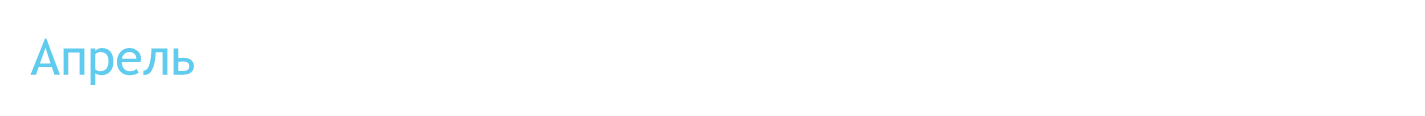 Загадки о насекомых.
Составление описательного рассказа: « Бабочка – красавица», «Трудолюбивая пчелка».
Знакомство с потешками:«Божья коровка улети на небо» и др.
Подборка детских произведений для домашнего чтения: чтение А. Бианки «Как муравьишка домой спешил», «Паучок – пилот»; Г. Глушнёв «Кузнечик и кузнечики»; С. Михалков «Академия наук»; Г. Скребицкий «Счастливый жучок»; В. Зотов «Божья коровка», «Кузнечик», «Майский жук», К. Ушинский «Пчёлки на разведках» др.
Словесные игры: «Зеленая лужайка»( упражнять детей в названии предмета, признака предмета, действие предмета) и др.
Театрализованная игра «Муха – цокотуха»
Работа с родителями
-предложить родителям провести с ребенком экскурсию в парк, что бы понаблюдать за насекомым
- почитать художественную литературу (рассказы, сказки);
- посмотреть мультфильмы «Стрекоза и муравей», «Лунтик», «Пчёлка Майя», «Винни-Пух», «Под грибом».
-Консультации «Безопасная прогулка наприроде», «Первая помощь при укусах насекомых», «Как привить детям любовь к окружающему миру»;
Продукт: Презентация «Насекомые»
макет « Полянка с насекомыми»
Май
Тема: «Цветущий май»
Цель: Формирование начал экологической культуры младших школьников, экологически грамотного поведения в природе
Мероприятия:
Наблюдение на прогулке за началом цветения цветов, кустарников, деревьев.
Чтение художественной литературы:
Физкультминутка на стихотворение В. Шипуновой: «Одуванчик-зайчик»
 Знакомство с «Азбукой поведения в природе»
 Сюжетно – дидактическая игра «Мы сажаем цветы»
Дидактические игры «Собери цветок», «Что сначала что потом?» «Угадай цветок по описанию»; «Угадай цветок по загадке, по иллюстрации»; Укрась цветами ковер».
Исследовательская деятельность «В чём нуждается растение?», «Посадка семян цветов» (прорастание, отслеживание роста, ведение дневника наблюдений)
Рисование пальчиковая живопись «Яблоня»
Лепка пластиллинография «Золотистый одуванчик» 
Работа с родителями:
Предложить принять участие в оформление коллекций с изображением майских цветущих растений (на ткани, на открытках, из журналов, фотографий и т.д.)
              Продукт: Коллекция с изображением весенних цветущих растений.
                            Аппликация из бросового материала «Дети цветы жизни»
Результаты
У дошкольников сформируются первоначальные представления о фенологических явлениях;
Сделана подборка элементарных опытов, для развития экологического  сознания у детей 4 лет;
У дошкольников сформируется  первичное  понимание взаимосвязи мира растений, животных и природных факторов;
Дети познакомятся с метеоплощадкой и  у них сформируется первичные представления о прогнозировании ;
Созданы условия для раскрытия творческого потенциала и свободного выражения индивидуальности детей, развития абстрактного мышления и воображения.
Оформлен 2 выпуск феножурнала «Светлячок»
Накоплен материал для оформления картотеки по ознакомлению с фенообъектами и феноявлениями дошкольников
Рефлексивная оценка деятельности
Предполагаемый Итоговый продукт
Выпуск №2 детского  фенологического журнала «Светлячок»
Пополнить   и оформить картотеку по ознакомлению с фенообъектами и феноявлениями дошкольников
Разработать  методические рекомендации по работе с  картотекой
Обобщение опыта (методическая разработка, статья и т.д)
Публикация, представление опыта
Скриншоты, ссылки на публикацию
Выступления на конференциях, семинарах
Участие в конкурсах (педагоги)
Участие в конкурсах воспитанники